Unit 7
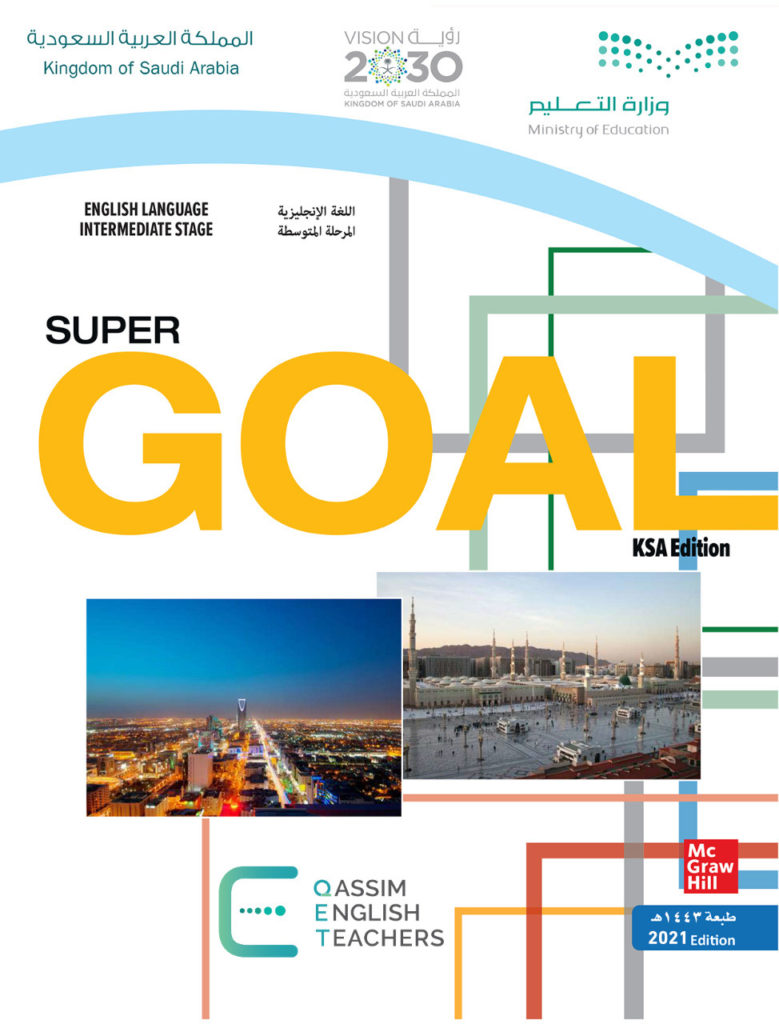 It’s a good deal, isn’t it?
Grammar
بسم الله الرحمن الرحيم
Day:
Date:
2
2
Learning Objectives
Ask tag questions correctly
Ask negative questions
Express abilities correctly
3
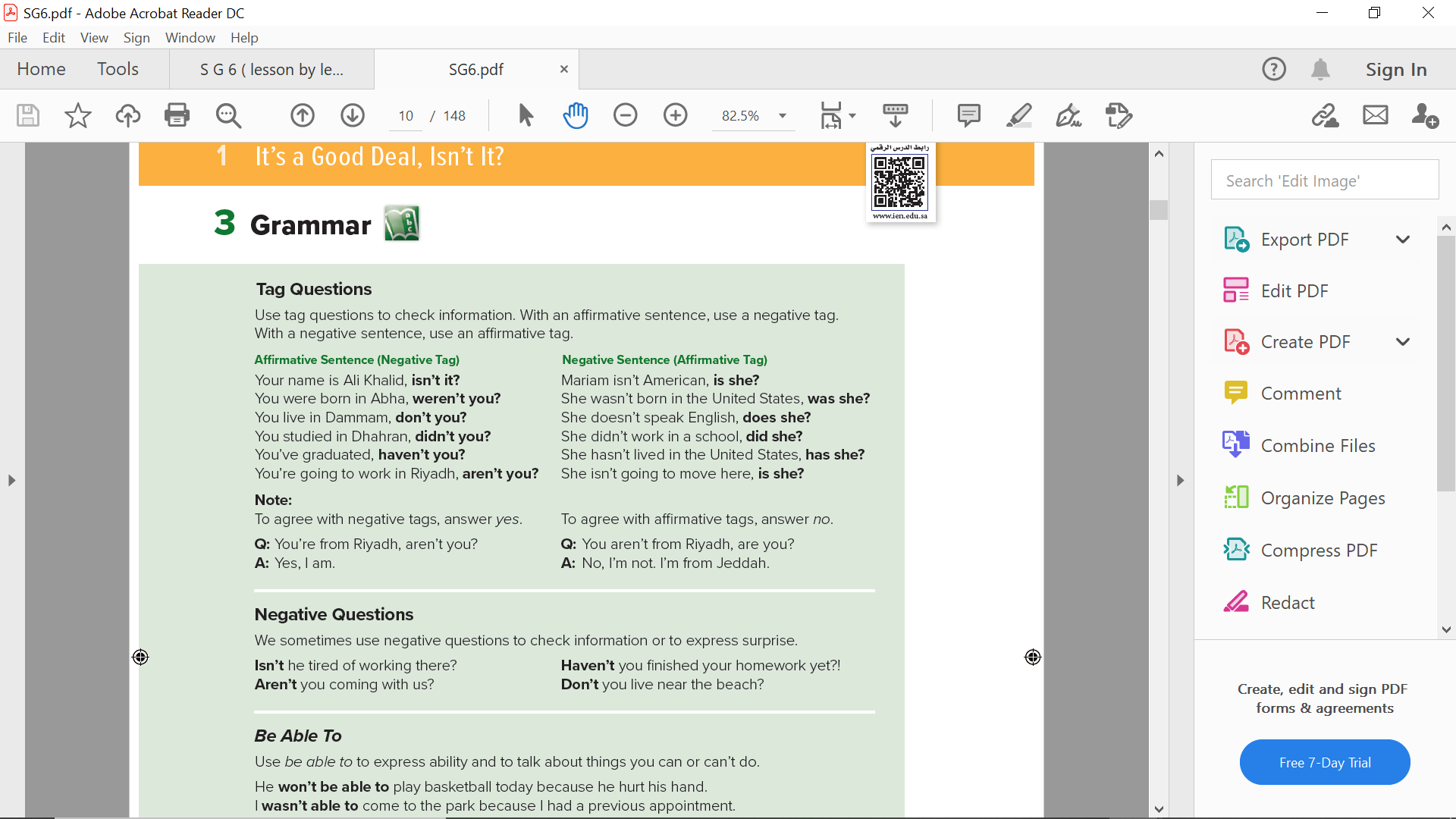 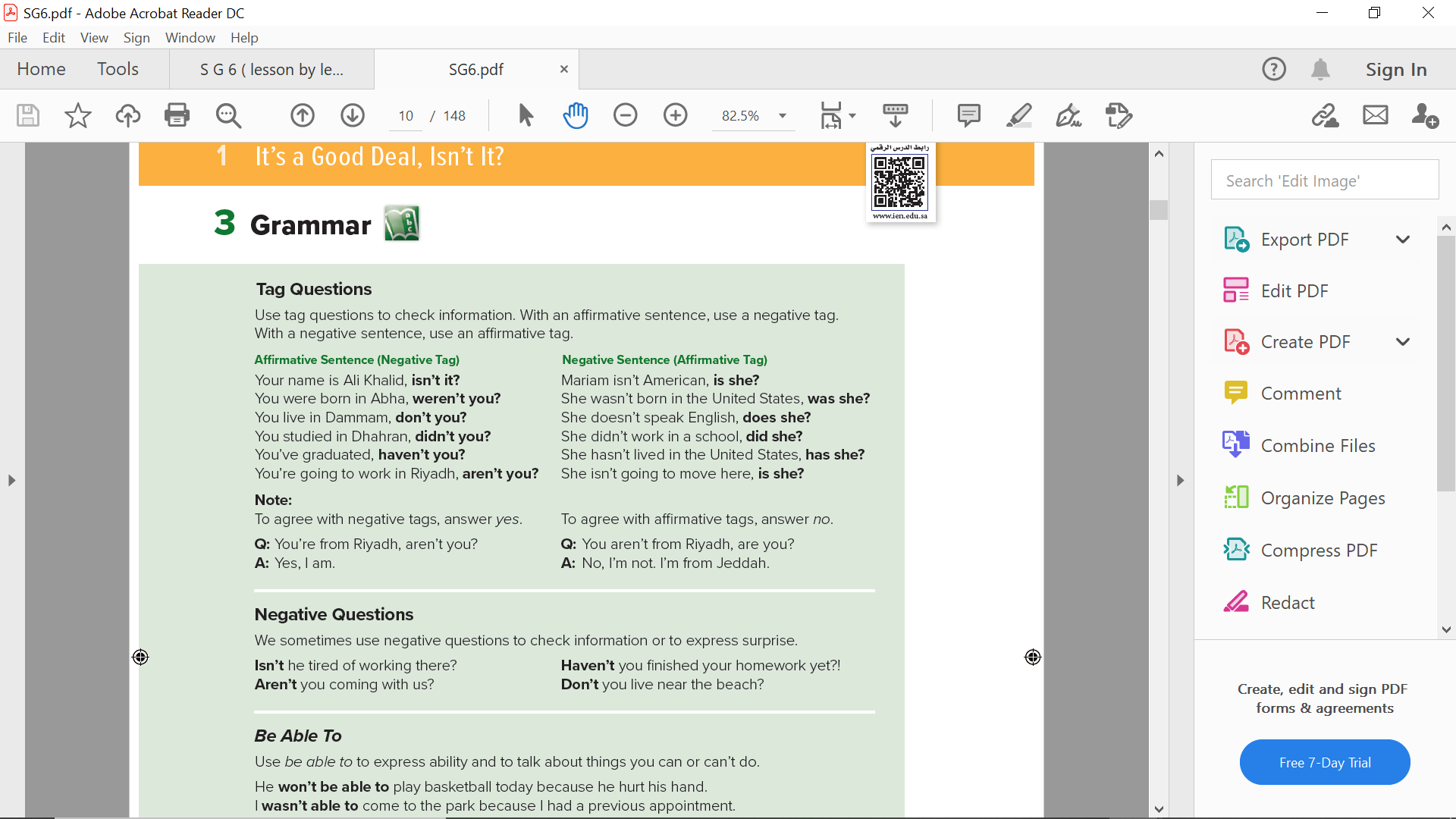 Pages 70 & 71
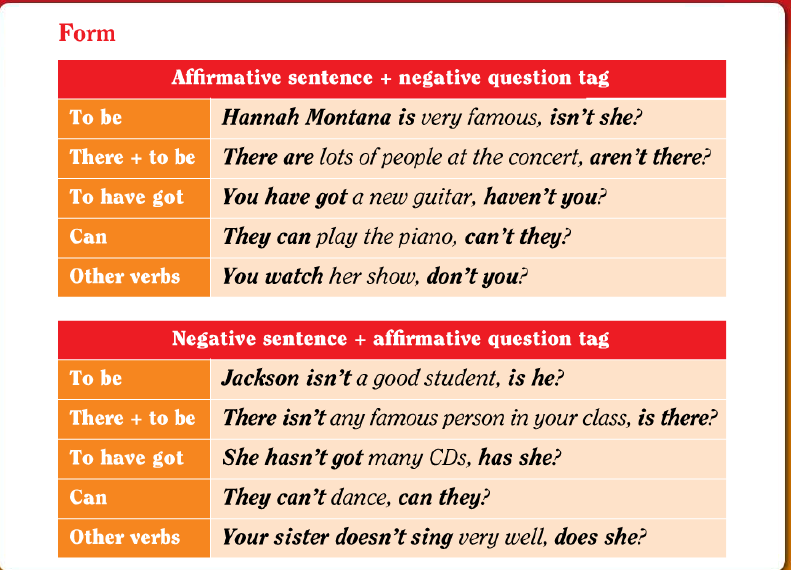 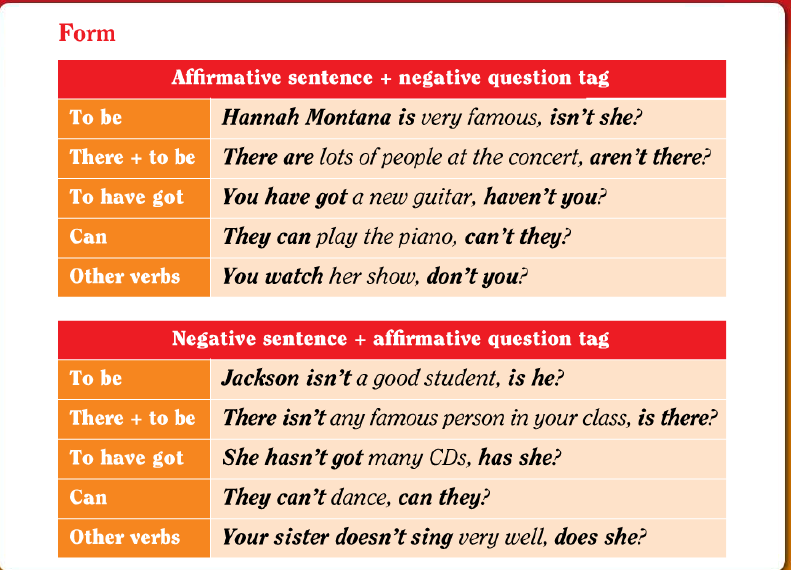 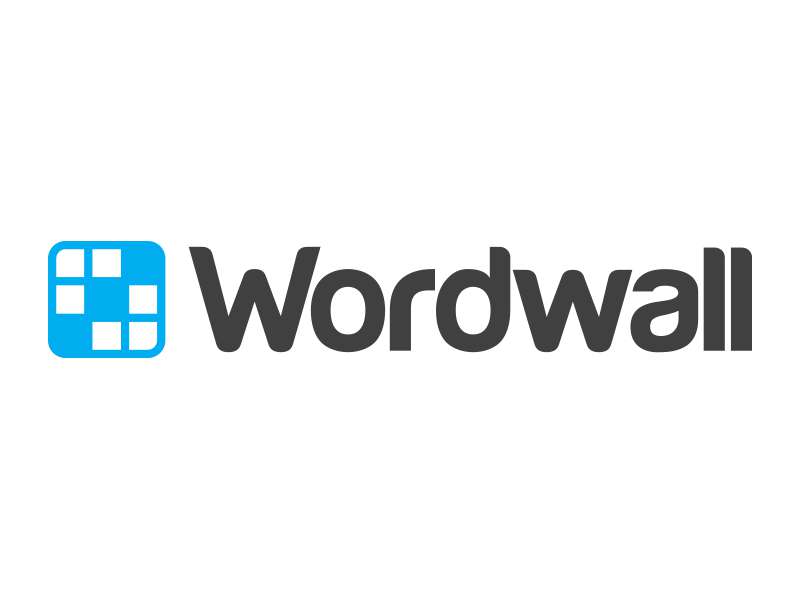 Practice
7
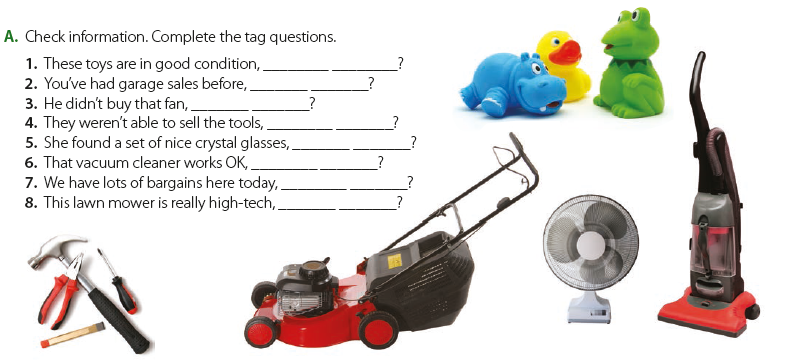 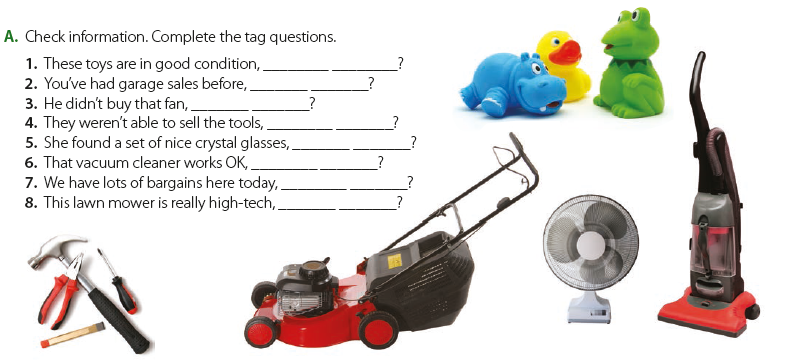 aren’t they
haven’t you
did he
were they
did she
doesn’t it
don’t we
Page 70
isn’t it
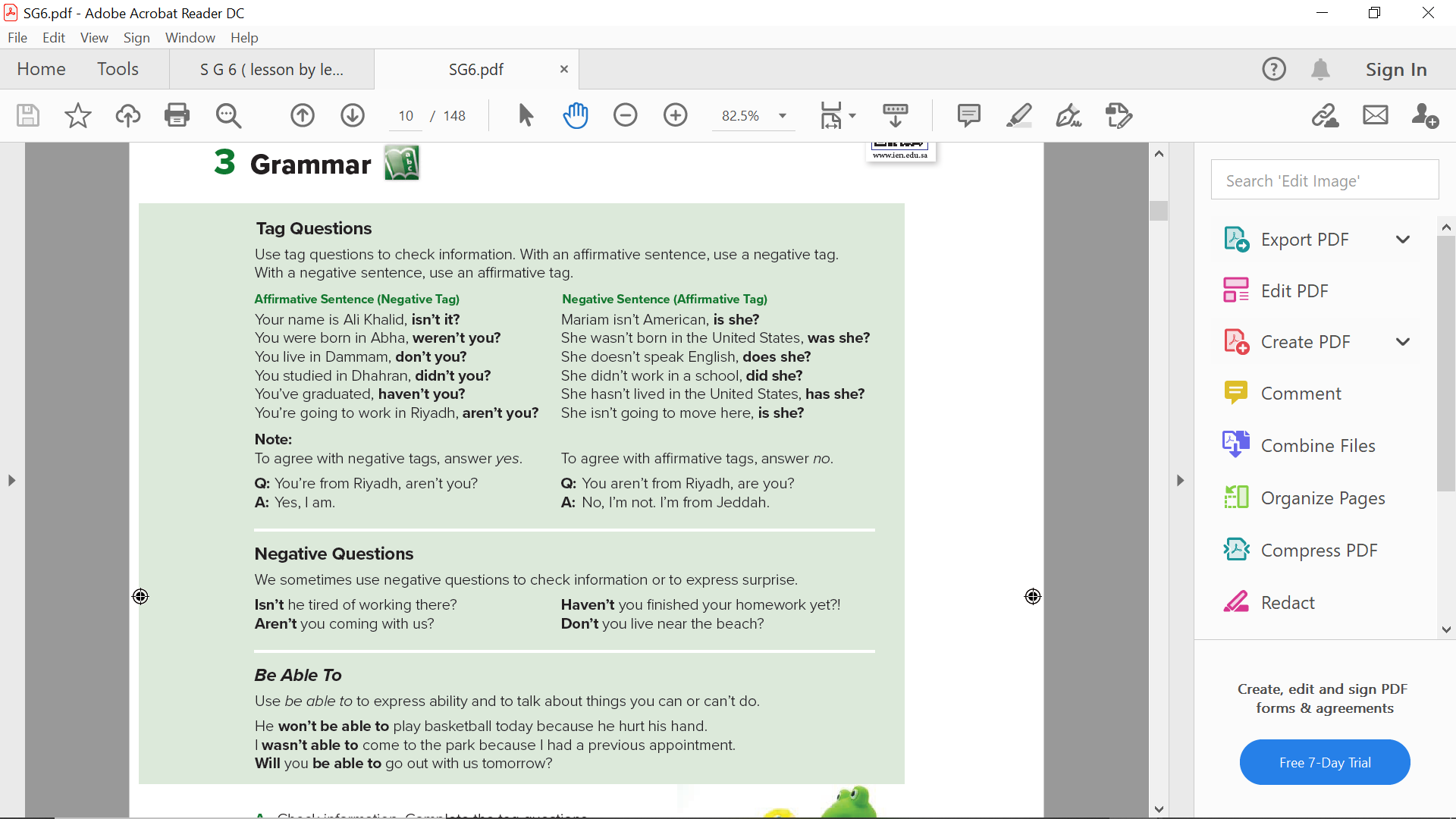 Page 70
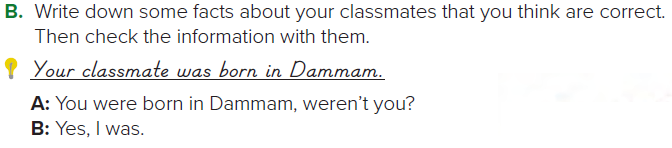 Page 71
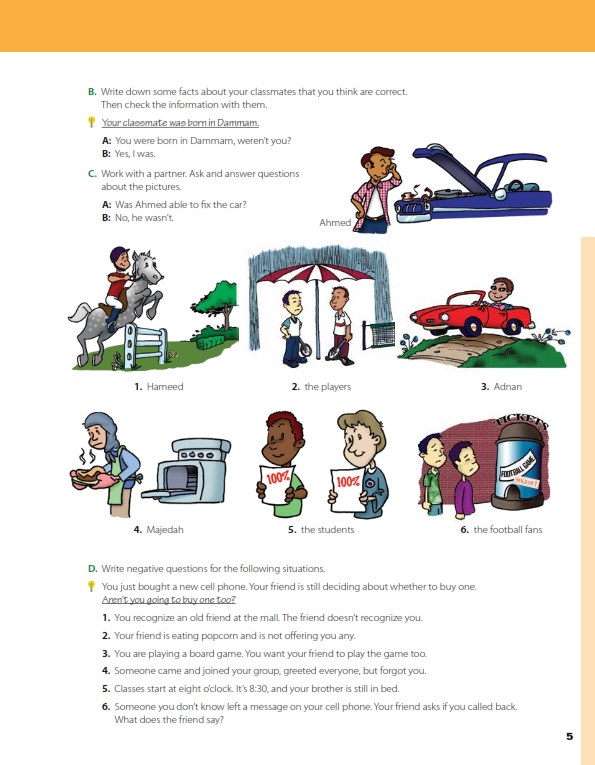 Answers
1. A: Was Hameed able to ride the horse?            B: Yes, he was.
2. A: Were the players able to play tennis?            B: No, they weren’t.
3. A: Was Adnan able to drive the car?                  B: Yes, he was.
Page 71
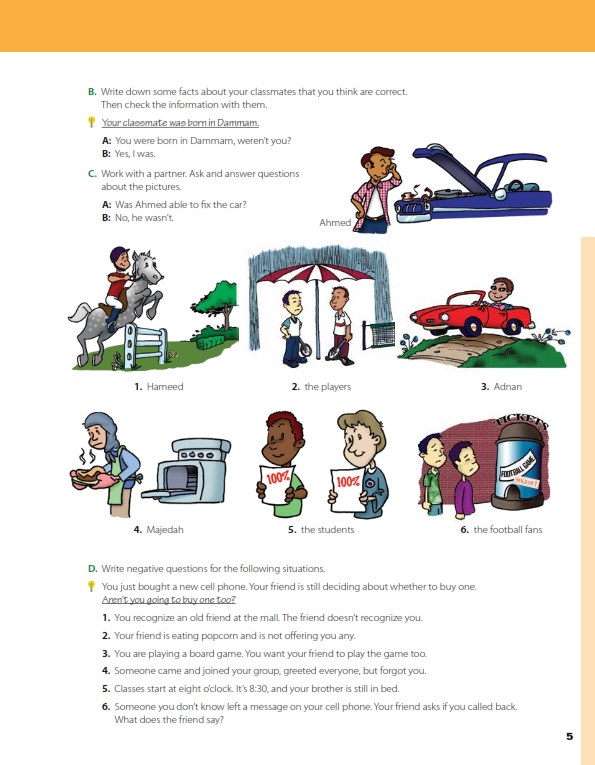 Answers
4. A: Was Majedah able to bake the cake?                      B: No, she wasn’t.
5. A: Were the children able to get good grades?            B: Yes, they were.
6. A: Were the football fans able to get tickets?               B: No, they weren’t.
Page 71
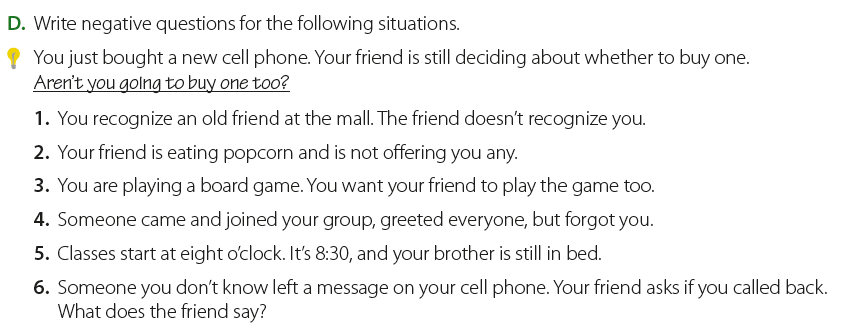 Answers
D:1. Don’t you remember me?
2. Aren’t you going to offer me some popcorn?
3. Don’t you want to play this game too?
4. Don’t you want to say hello to me? / Didn’t you see me?
5. Aren’t you going to school?
6. Aren’t you going to call the person back?
Page 71
Homework
Page 210
14
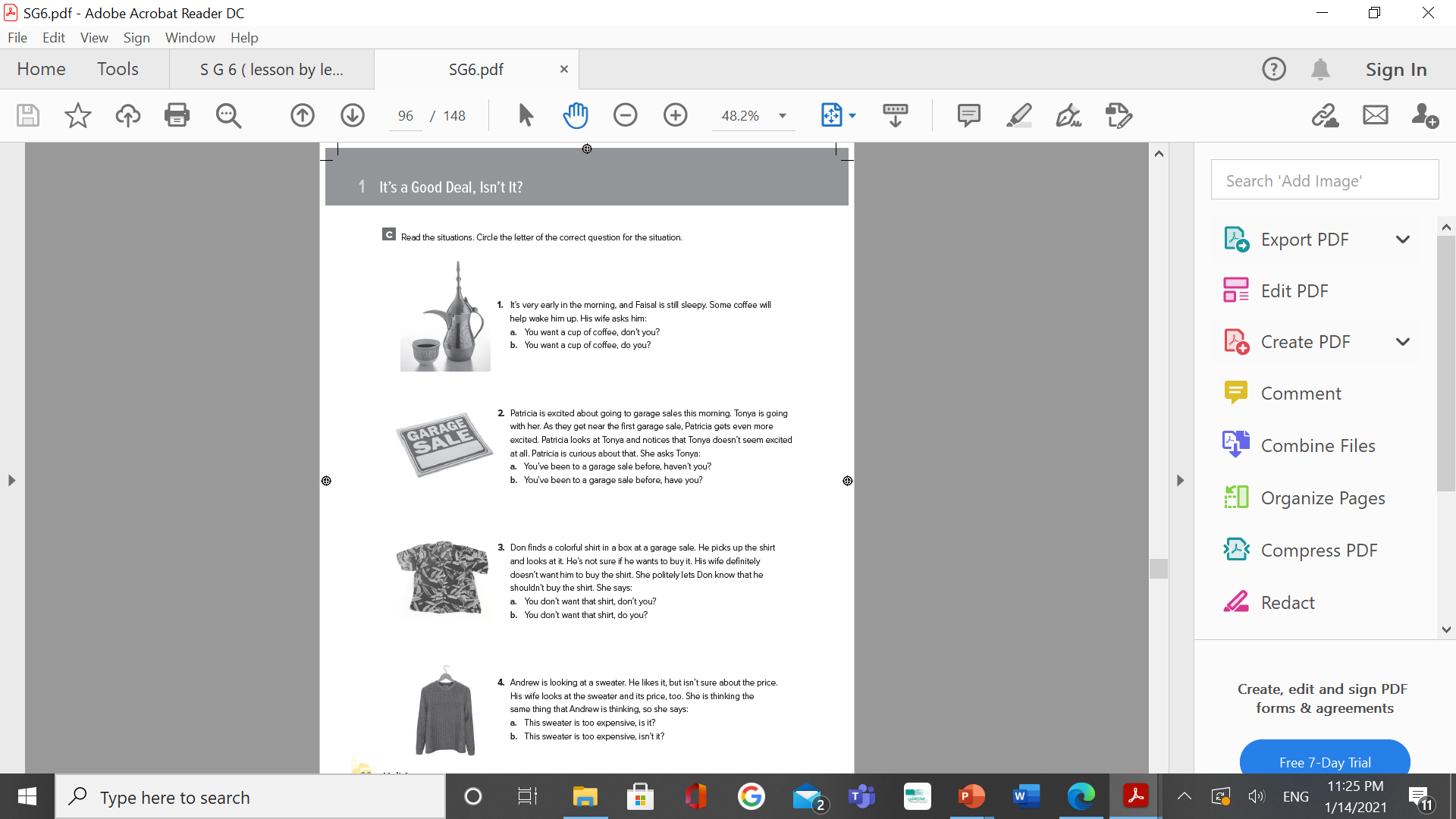